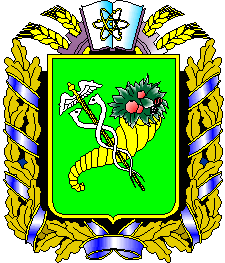 Траєкторії туристсько-краєзнавчої роботи у закладах позашкільної освіти Харківщини 


В.А. Редіна, директор                                                                                                                            
КЗ «Харківська обласна станція
 юних туристів» Харківської обласної ради
1
Виховання у молодого покоління почуття патріотизму, відданості справі зміцнення державності, активної громадської позиції нині визнані проблемами загальнодержавного масштабу. Вирішенню зазначених проблем активно сприяють різноманітні форми туристсько-краєзнавчої роботи з учнівською молоддю.
В. Кремень, 
президент НАПН України
2
І. Діяльність творчих об´єднань туристсько-краєзнавчого напряму
Кількість гуртків
Роки
Найбільша кількість гуртків працює в ПЗО Чугуївського, Харківського, Валківського, Дергачівського районів,  міст Чугуїв, Лозова. 

Завдання: 1. Зберегти існуючу та розширити мережу гуртків туристсько-краєзнавчого напряму;
                  2. Відкрити гуртки туристсько-краєзнавчого напряму у новостворених ОТГ;
                  3. Залучати дітей з особливими освітніми потребами до занять у гуртках туристсько-краєзнавчого напряму.
3
Завдання: Укласти атлас діяльності гуртків туристсько-краєзнавчого напряму у розрізі адміністративних районів Харківщини
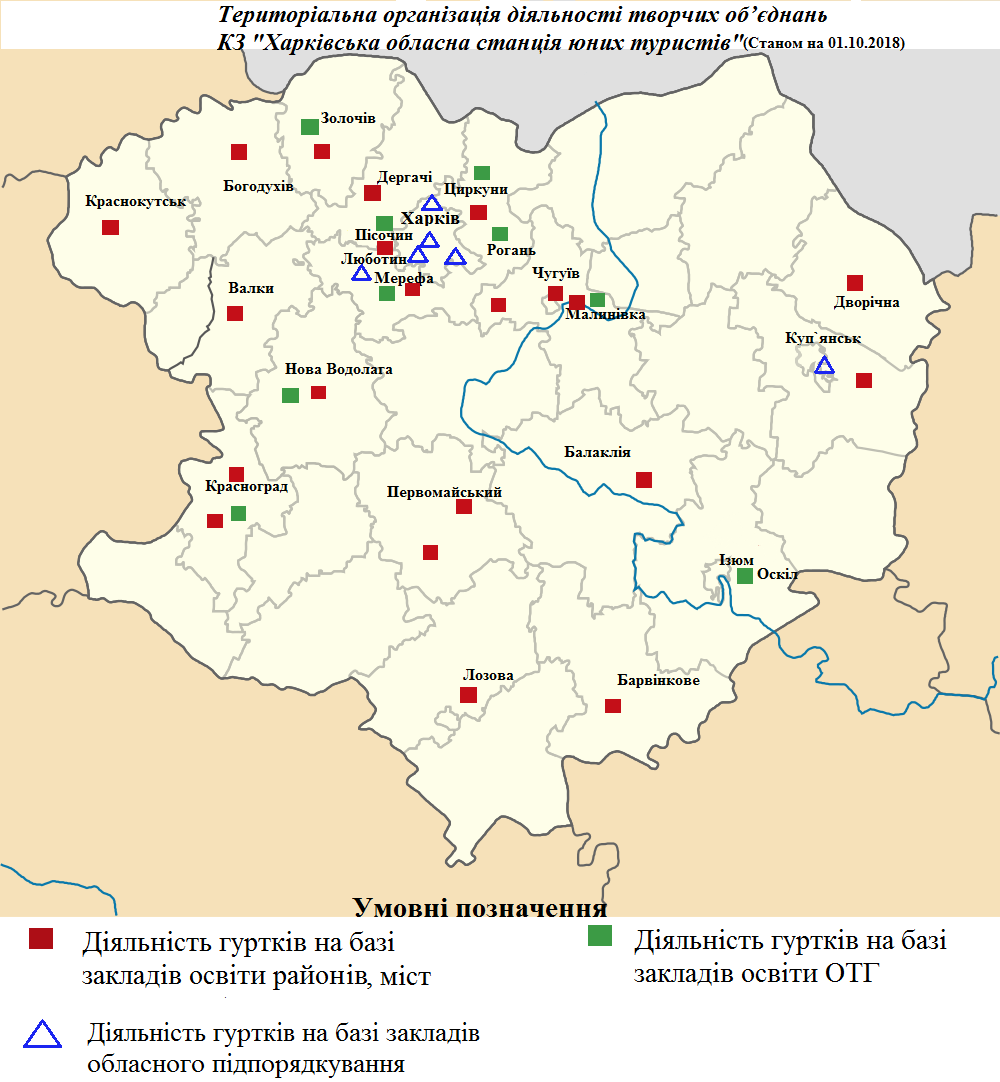 4
ІІ. Масові туристсько-краєзнавчі заходи з учнівської молоддю Харківщини
Завдання: Збільшити кількість учасників обласних масових заходів до 15% від загальної чисельності учнів області
КЗ «Харківська обласна станція юних туристів» Харківської обласної ради
Туристські заходи
Краєзнавчі заходи
ІІ обласний етап дитячо-юнацької військово-патріотичної гри «Сокіл» («Джура»)
Змагання з техніки велосипедного туризму (в польових умовах)
Змагання  зі спортивного орієнтування «Великі надії»
Змагання з техніки пішохідного туризму у закритих приміщеннях
Змагання з техніки велосипедного туризму у закритих приміщеннях
Змагання з техніки пішохідного туризму (в польових умовах)
Змагання з техніки водного туризму (в польових умовах)
Змагання з техніки лижного туризму
Змагання зі спортивного орієнтування на лижах
Обласна історико-краєзнавча конференція «Моя Батьківщина- Україна»
Обласна історико-краєзнавча конференція «Слобожанські дзвони Перемоги»
Обласний етап конкурсу екскурсоводів «Край, в якому я живу»
Обласний етап конференції «Українська народна революція: 100 років надії і боротьби»
Обласний турнір юних мінералогів
Всеукраїнська історико-краєзнавча конференція «Пізнай себе, свій рід, свій нарід»
Обласна олімпіада юних геологів
5
ІІІ. Інформаційно-методична та науково-методична діяльність у закладах позашкільної освіти
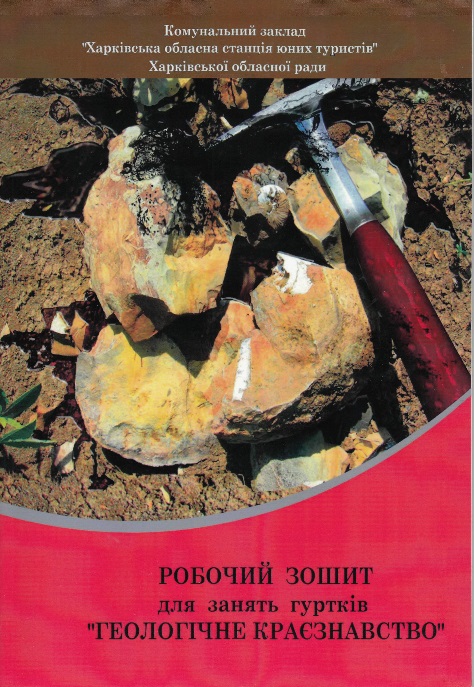 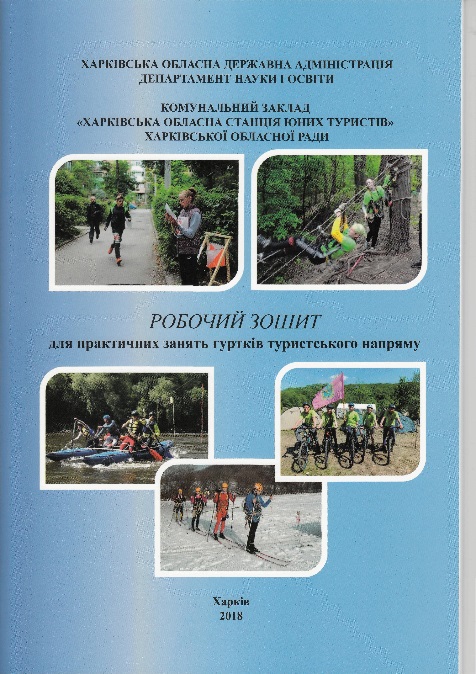 Завдання методичної служби: 
підвищення професійної майстерності педагогічних працівників;
програмно-методичне оновлення освітнього процесу;
 інноваційна та дослідно-експериментальна робота у педагогічних колективах;
організація участі педагогів ЗПО у конкурсах фахової майстерності: «Джерело творчості», «Фестиваль добрих практик», рукописів навчальної літератури з позашкільної освіти;
зв’язок з соціумом;
видавнича діяльність.
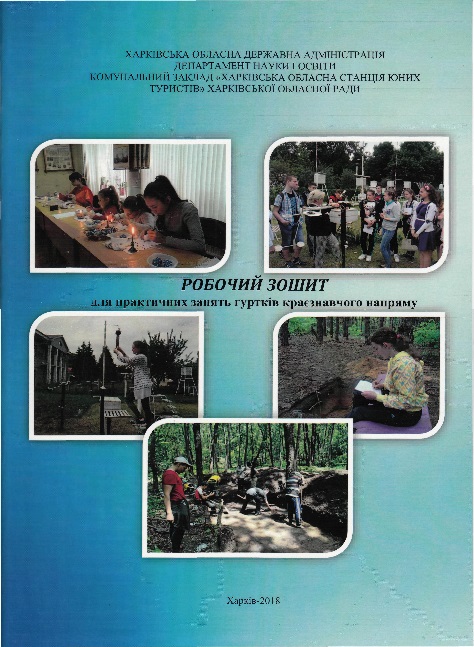 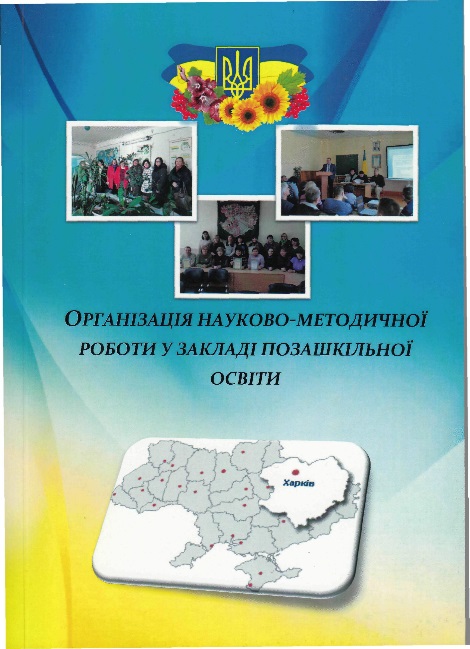 6
Успішне поєднання трьох зазначених складових траєкторій туристсько-краєзнавчої роботи у закладах позашкільної освіти - запорука формування основних компетентностей у вихованців, а саме:

пізнавальної компетентності;
практичної компетентності;
творчої компетентності;
соціальної компетентності;
здоров´язберігаючої компетентності.
7